Modes of Natural Selection
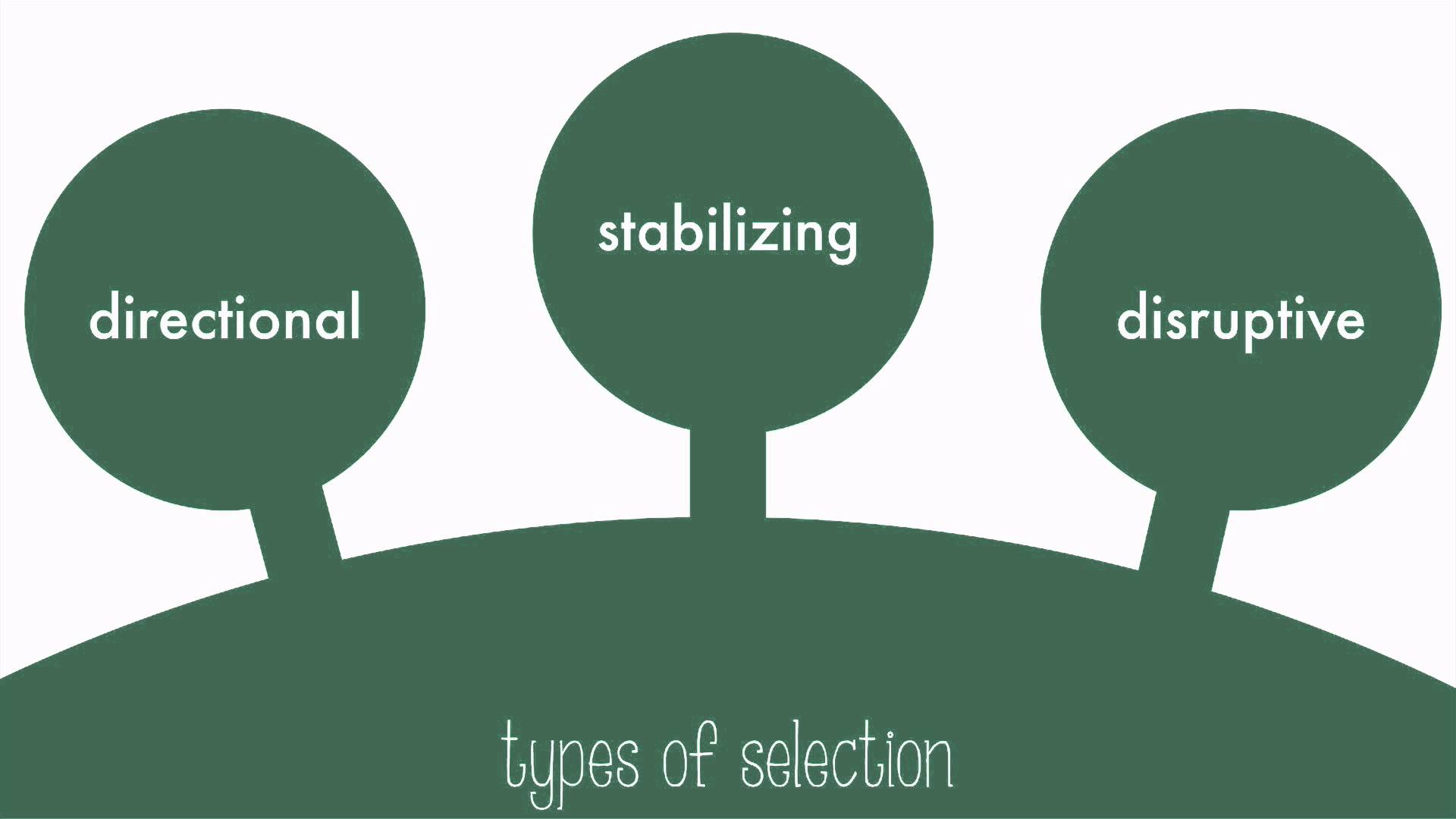 With polygenic traits natural selection is more complex and can occur in one of three different ways.
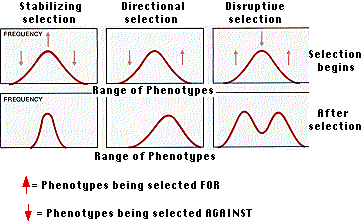 Directional Selection
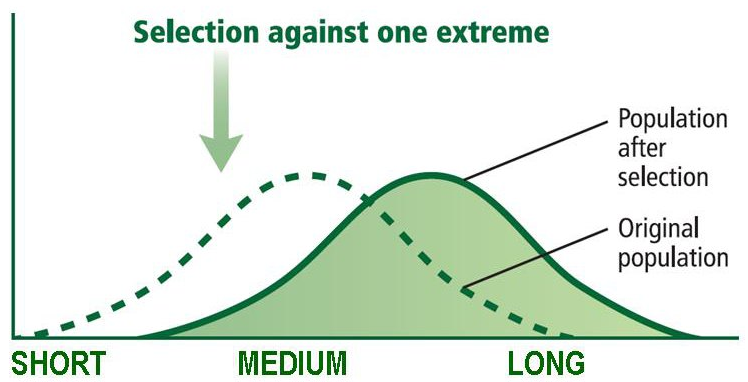 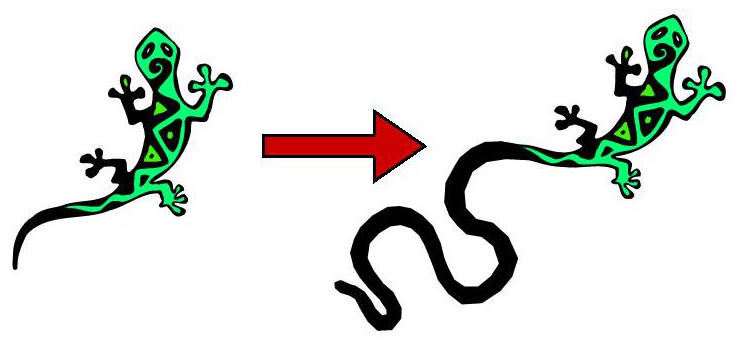 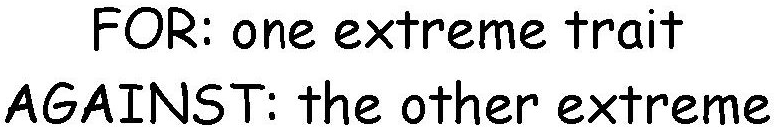 Stabilizing Selection
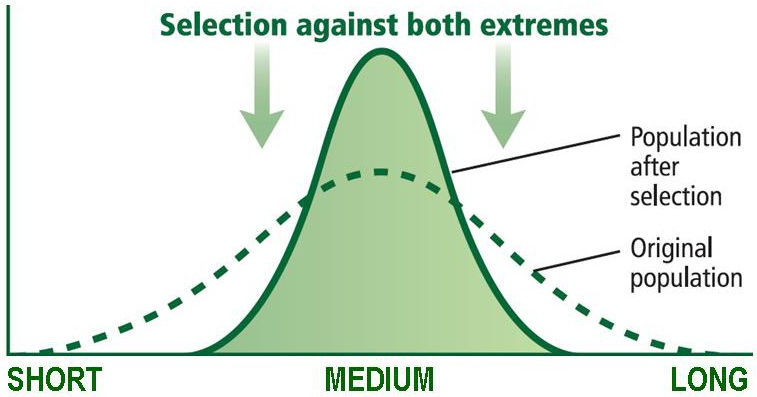 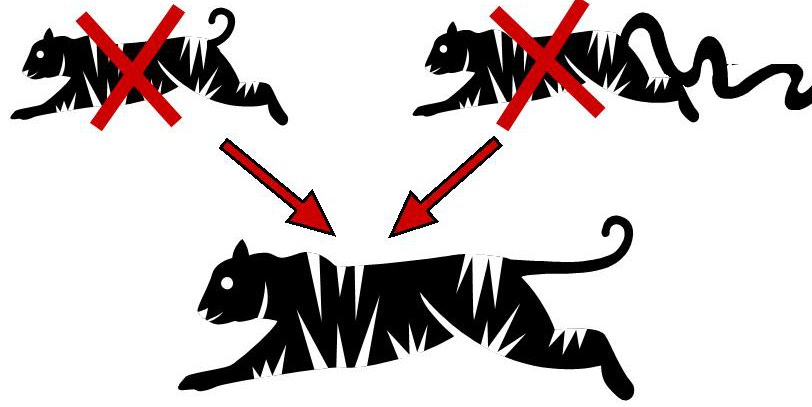 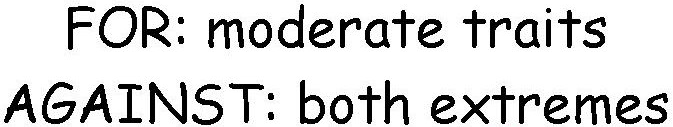 Disruptive Selection
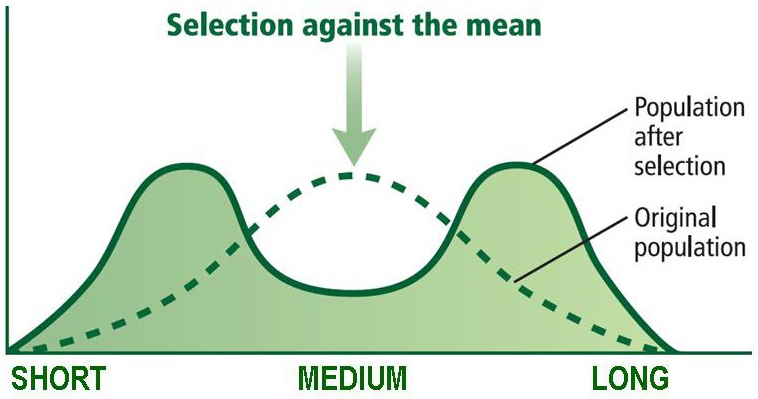 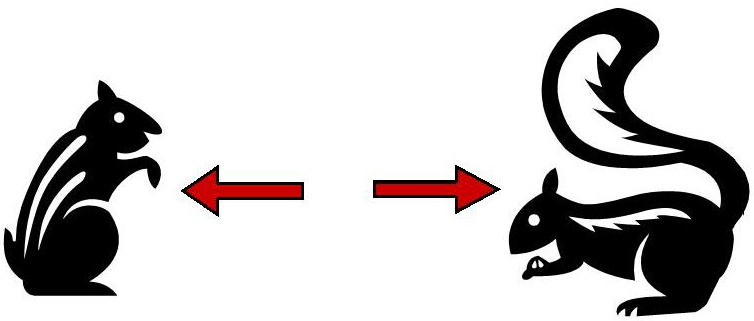 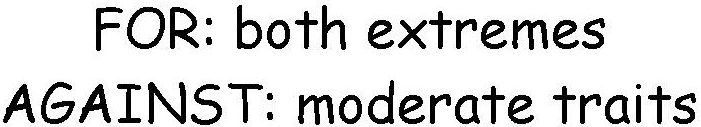 Genetic Drift
This occurs when individuals with a specific allele leave more descendants than other individuals, just by chance.
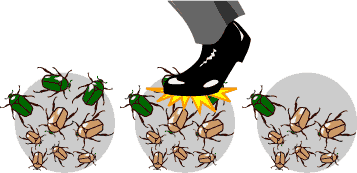 Founder Effect
Genetic drift that occurs when a small group of individuals leaves the main population and moves into a new habitat.
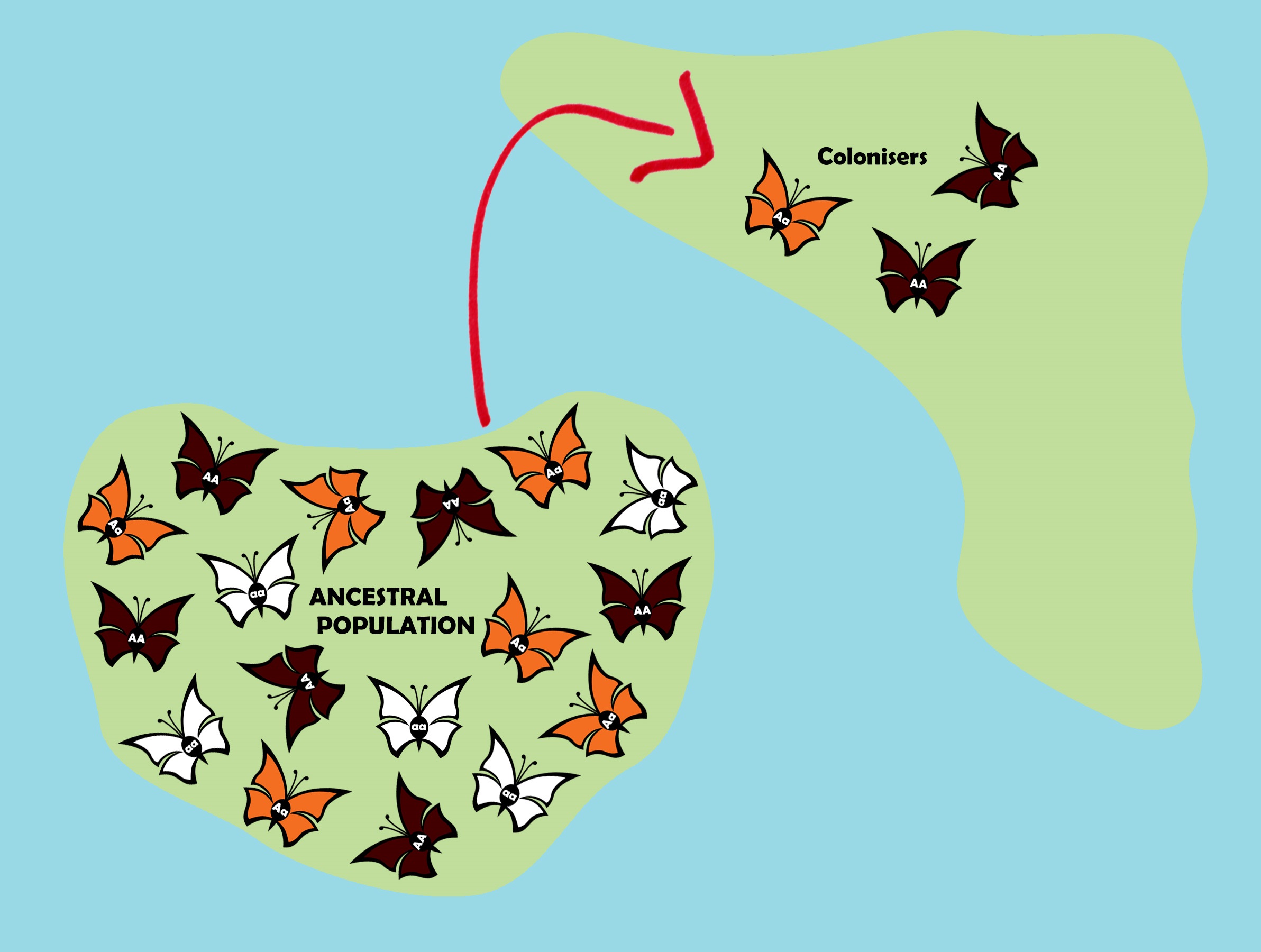 The Process of Speciation
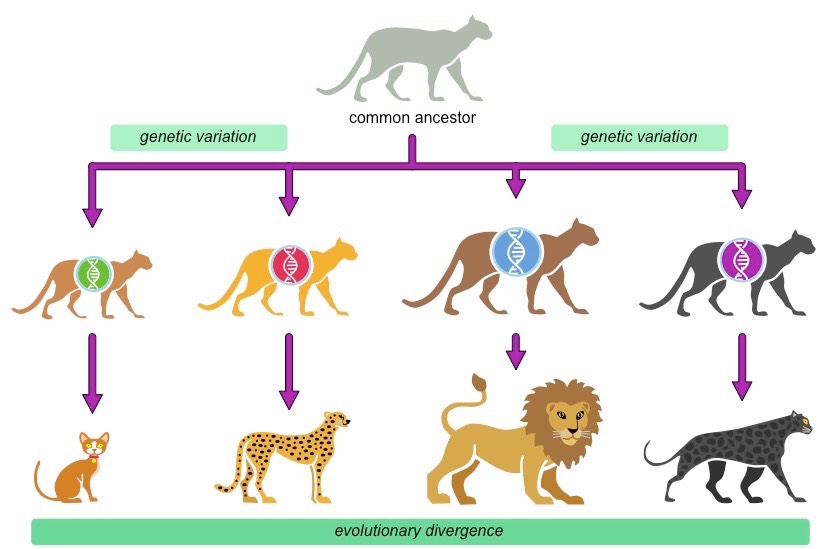 Speciation: is the formation of new species.
In order for one species to become two new species, the gene pools of two populations must be separated.
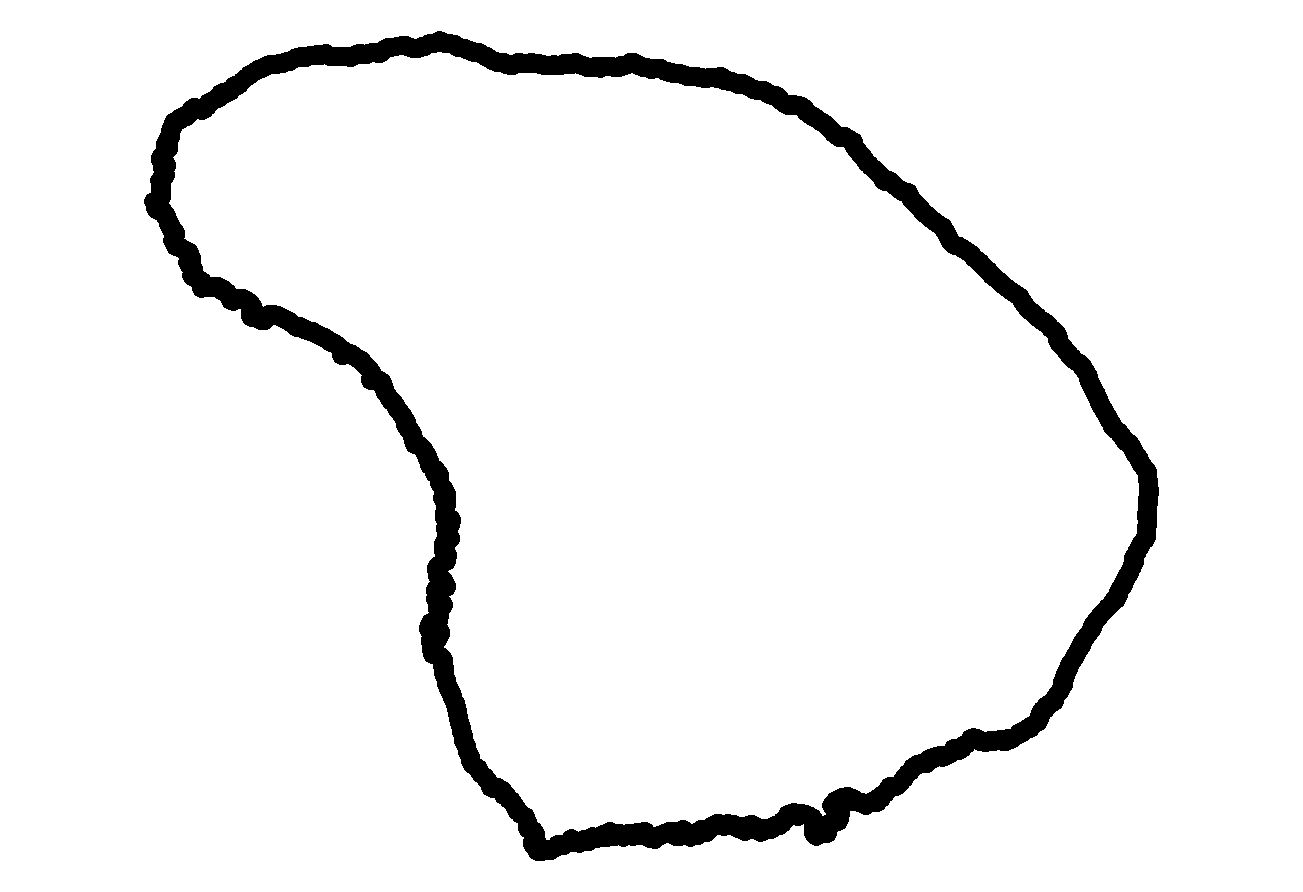 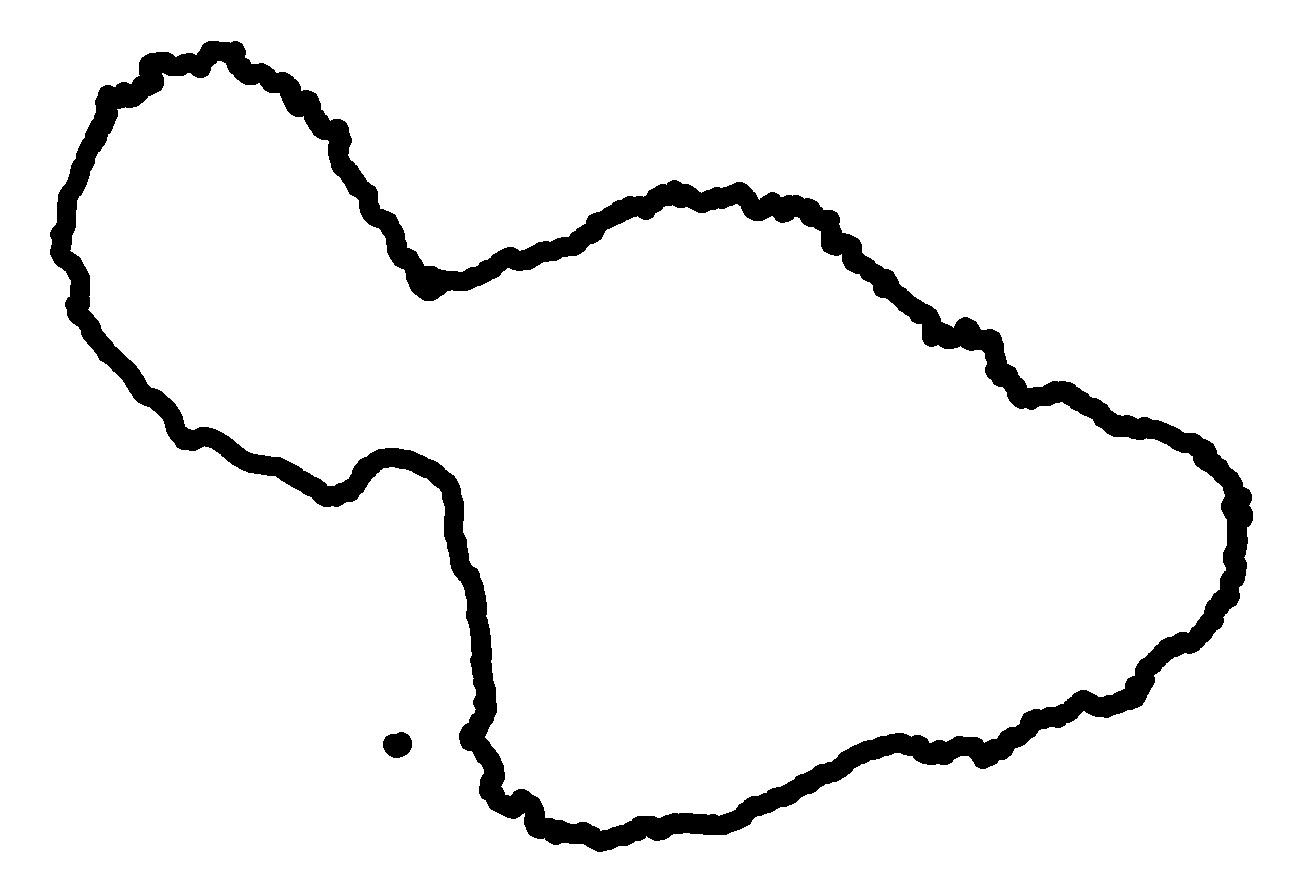 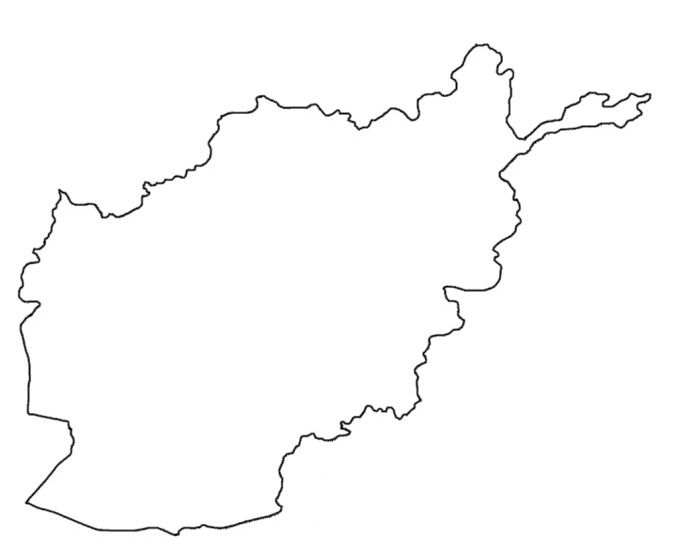 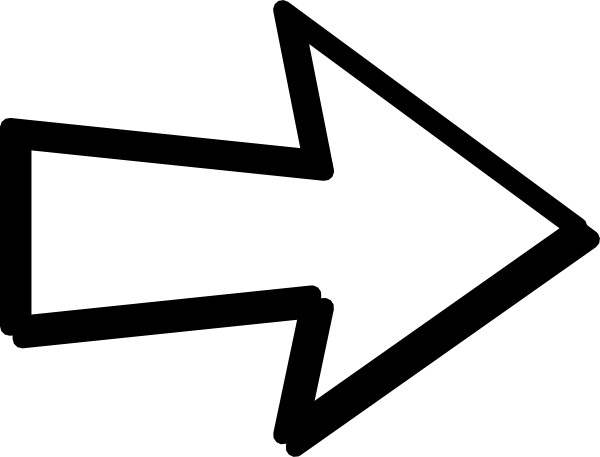 Jumpers and Gathers
When members of two populations can no longer interbreed and produce fertile offspring the are known as reproductive isolation.
There are three forms of reproductive isolation.
Behavioral   Isolation
Populations develops different mating rituals
Geographic Isolation
Barriers separate populations so no mating can occur
Temporal    Isolation
Occur when populations reproduce at different   times
THE HISTORY OF LIFE
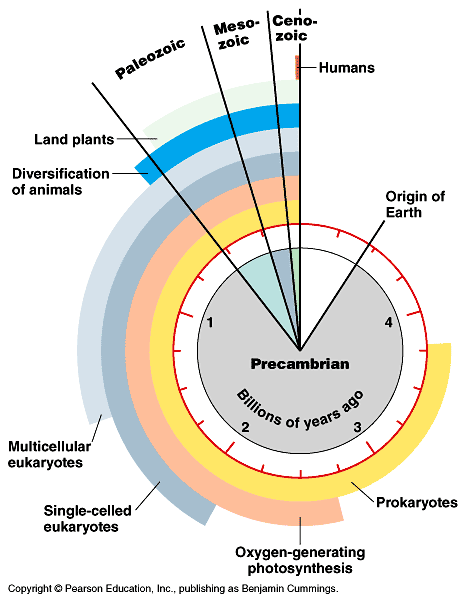 This is the leading explanation about how the universe began.
Currently believed to be 13.8 billion yrs old.
Started as a small singularity and then exploded outward
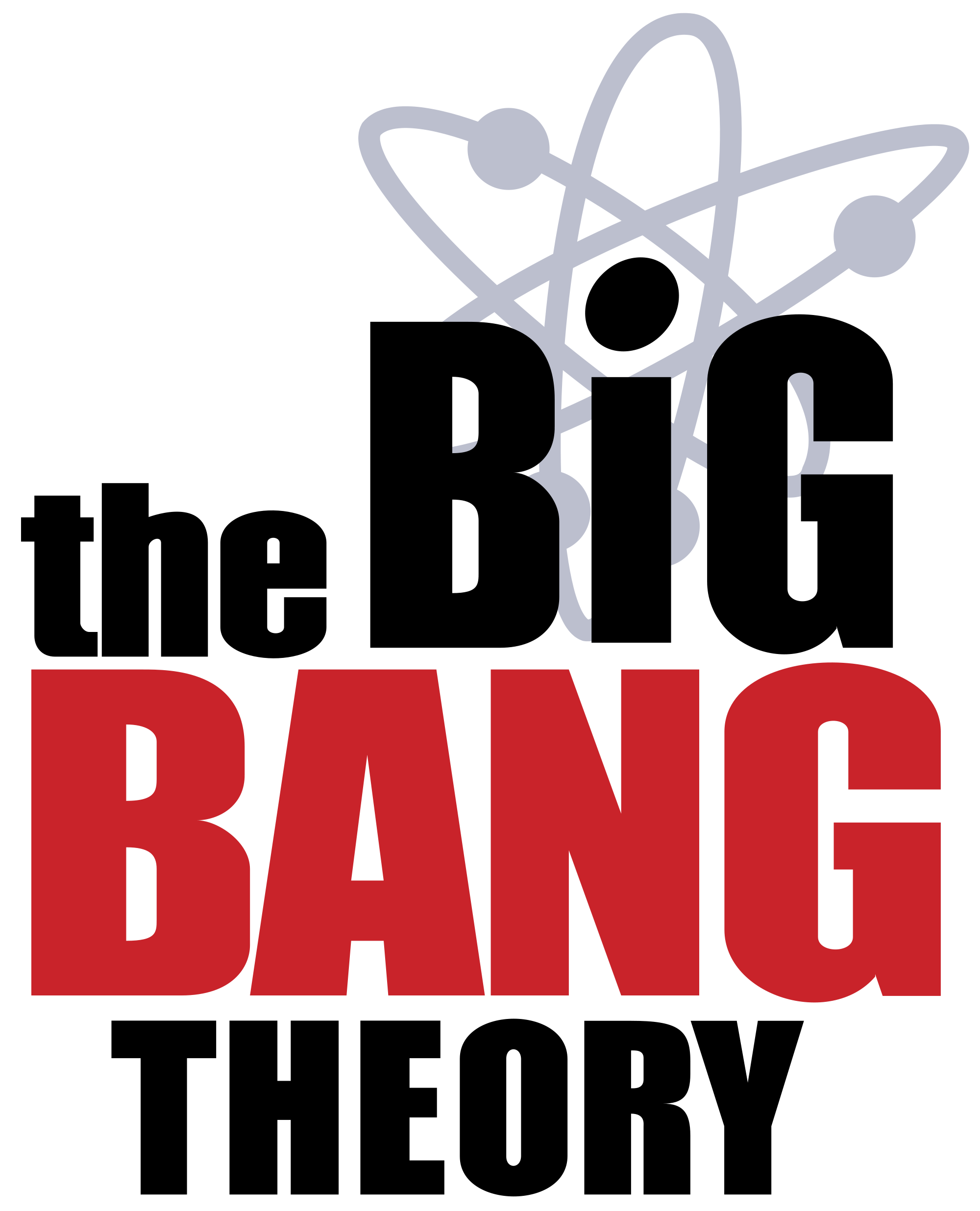 Earth is about 4.6 billion years old
At first the Earth was extremely hot
The early atmosphere probably consisted of:
Hydrogen cyanide, Carbon dioxide, Carbon monoxide, Nitrogen, Hydrogen sulfide and Methane
No liquid water present until the Earth was approximately 1 billion years old.
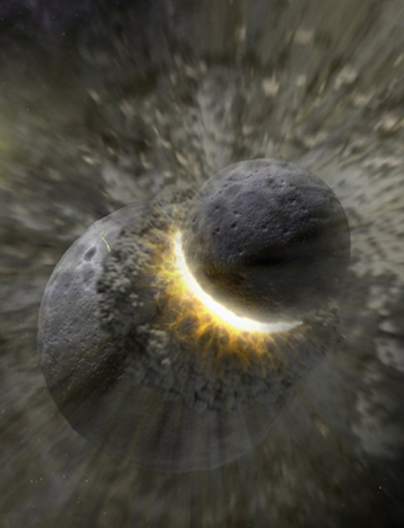 Earth’s Earliest Self-Portrait
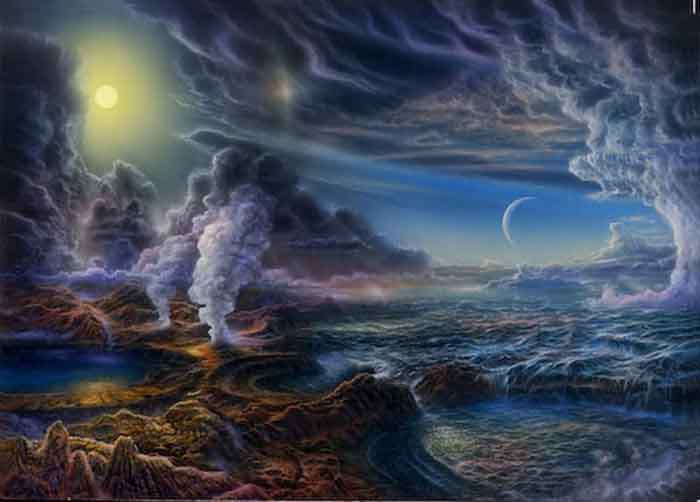 Spontaneous Generation
Spontaneous: to happen without cause or reason
Generation: to make or initial creation
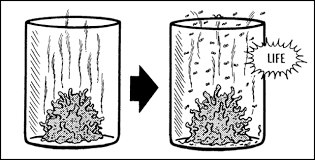 Spontaneous Scientists
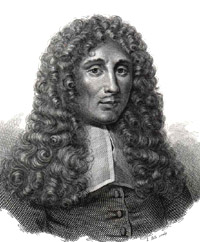 Francesco Redi: An Italian scientist that speculated that vermin such as insects, worms and frogs do not arise spontaneously.
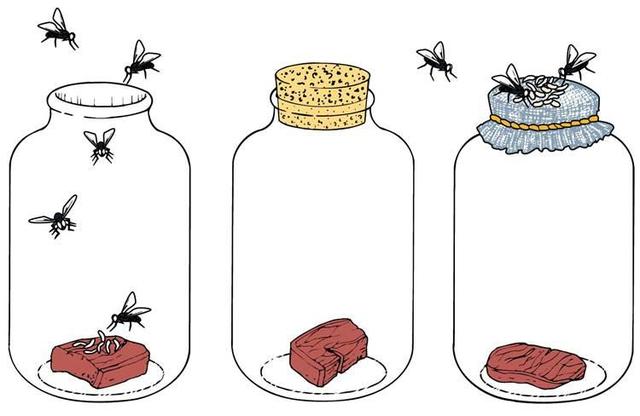 Redi set up a series of flasks containing meats.

Only flasks which allowed adult flies in and out contained maggots.
Spontaneous Scientists
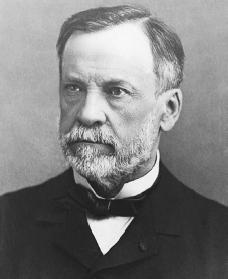 Louis Pasteur: A French scientist who created vaccines for rabies but also designed an experiment in 1859 that disproved spontaneous generation.
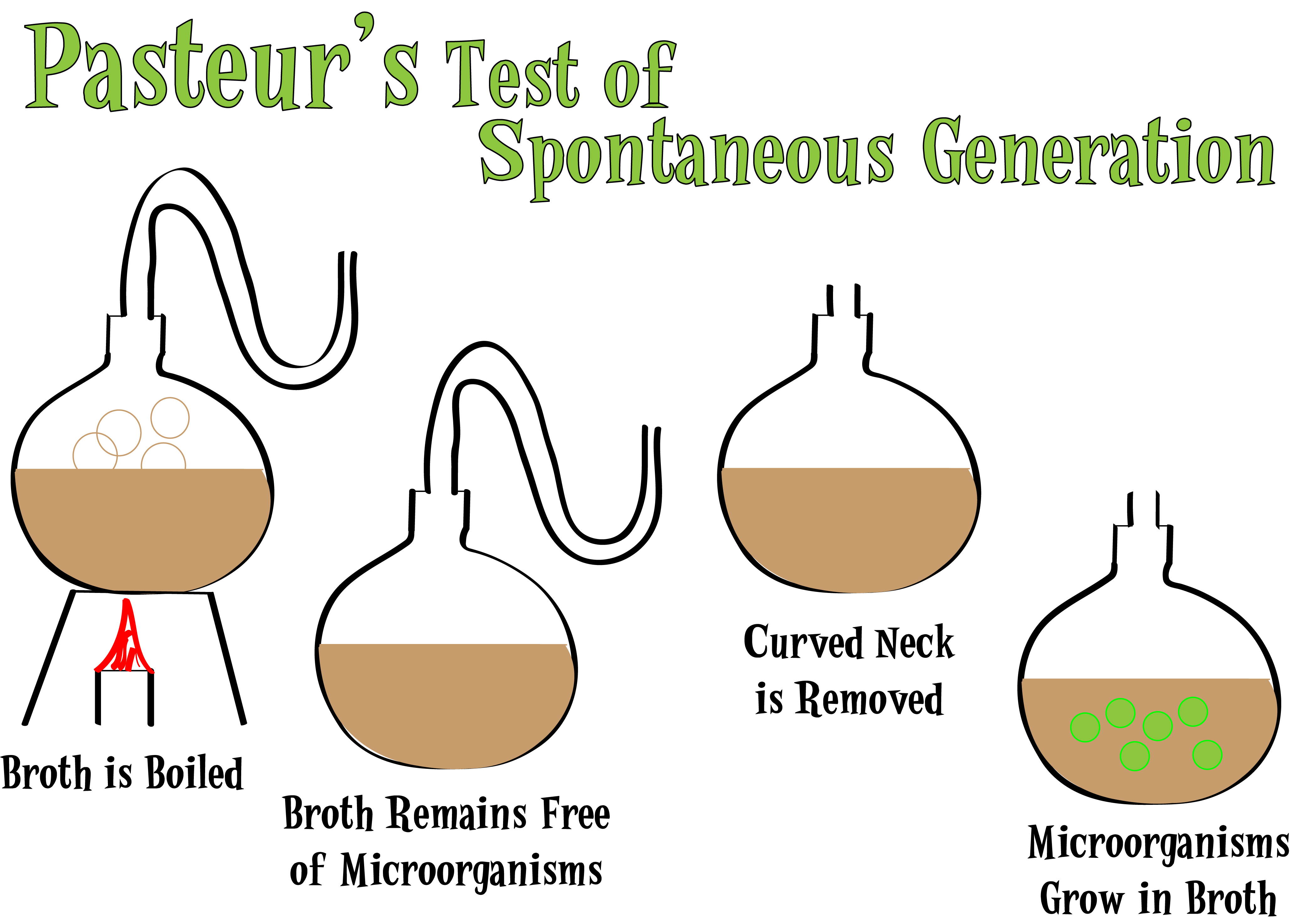 Pasteur expanded upon the works of Redi
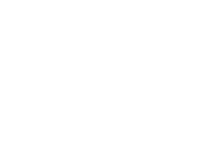 Spontaneous Scientists
Miller & Urey: American scientists that expanded the work of Alexander Oparin by creating a chemical experiment called the Miller-Urey Experiment.
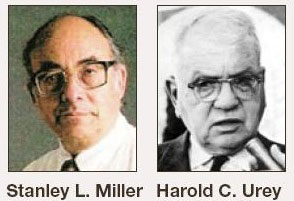 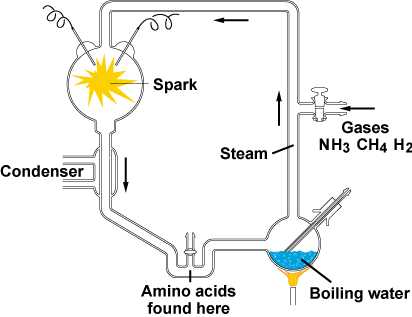 The experiment confirmed Alexander Oparin's and J. B. S. Haldane's hypothesis that the conditions on primitive Earth supported chemical reactions that could create more complex organic compounds from simpler inorganic molecules.
Heterotroph Hypothesis
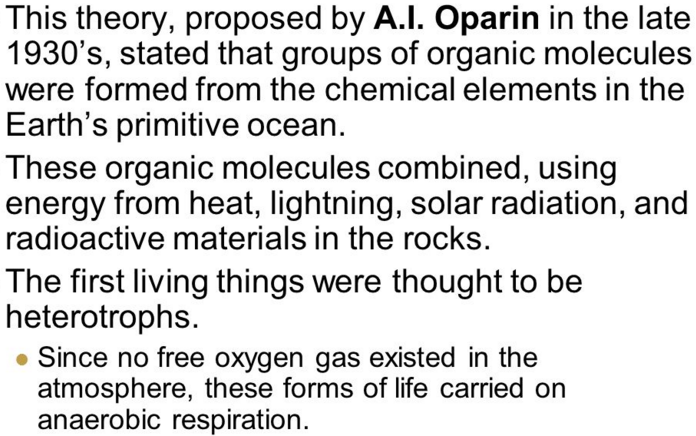 Endosymbiosis
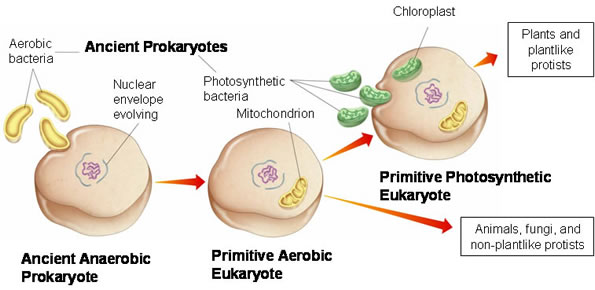